Тема: «Горизонтальный пластический балет»
Н.Н.Ефименко как эффективное средство профилактики и коррекции нарушений осанки у старших дошкольников





Представляет: воспитатель Приезжих Н.Н.
«Горизонтальный пластический балет»

«Горизонтальный пластический балет является новым синтетическим    направлением   в  физическом  воспитании   дошкольников, объединяющим     положительные   черты    художественной гимнастики, аэробики, балета, шейпинга, акробатики, музыкального  занятия".
                                           Н.Н. Ефименко
Методика Н.Н. Ефименко 
направлена на решение задач:
Формирование оптимального мышечного корсета
Развитие психофизических возможностей обучающихся
Знакомство с красивой классической музыкой
Формирование осмысленной моторики 
Создание положительного эмоционального фона
Полное самовыражение 
Развитие точности и координации движений, ориентировки в малом и большом пространстве, чувства схемы собственного тела
Особенности   предлагаемого   стиля  
Обязательным условием программы  является  исходная  стартовая     поза - лёжа   на   спине, руки    вдоль  туловища, тело  расслаблено   и   спокойно.
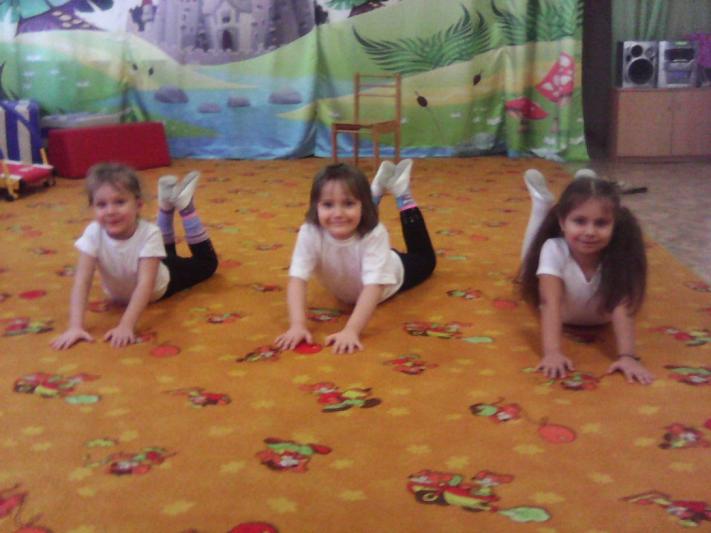 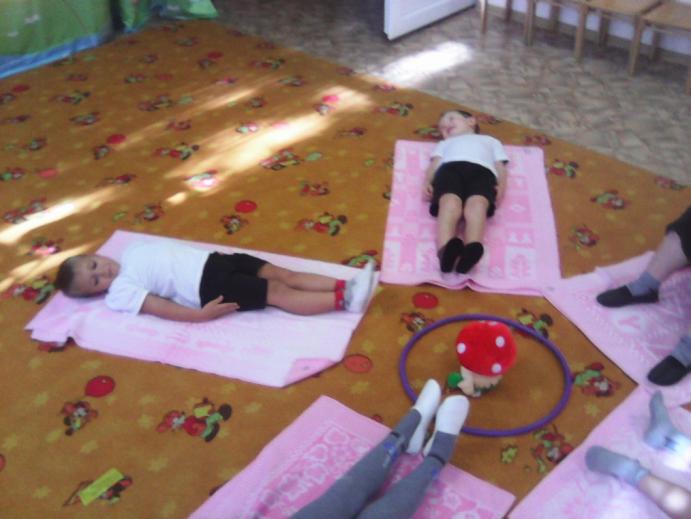 Завершающей    же  позой   программы   всегда   должна  быть   поза   стоя  на   коленях, спина  выпрямлена  и как  бы  вытянута  вверх, руки вытянуты вверх
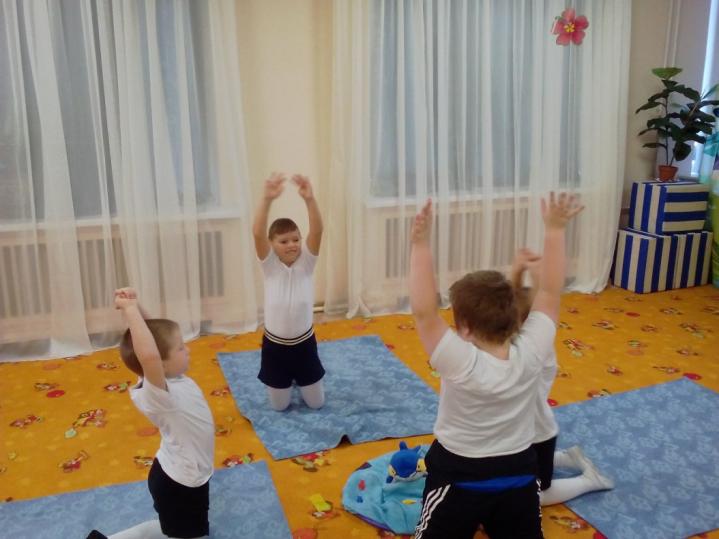 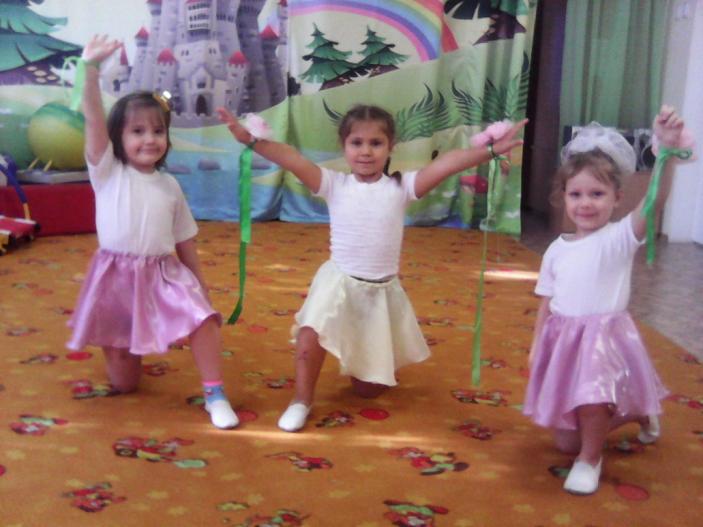 Слово "пластический" отражает характер движений.              Все движения,  преимущественно  в   начале  программы, плавные , мягкие ,пластичные.
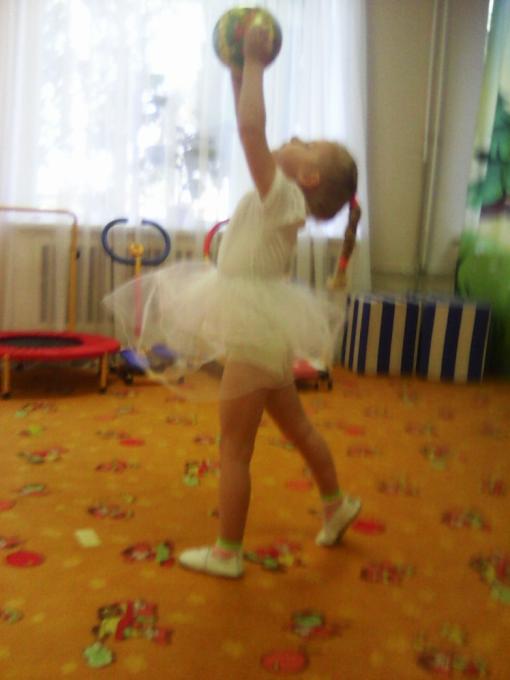 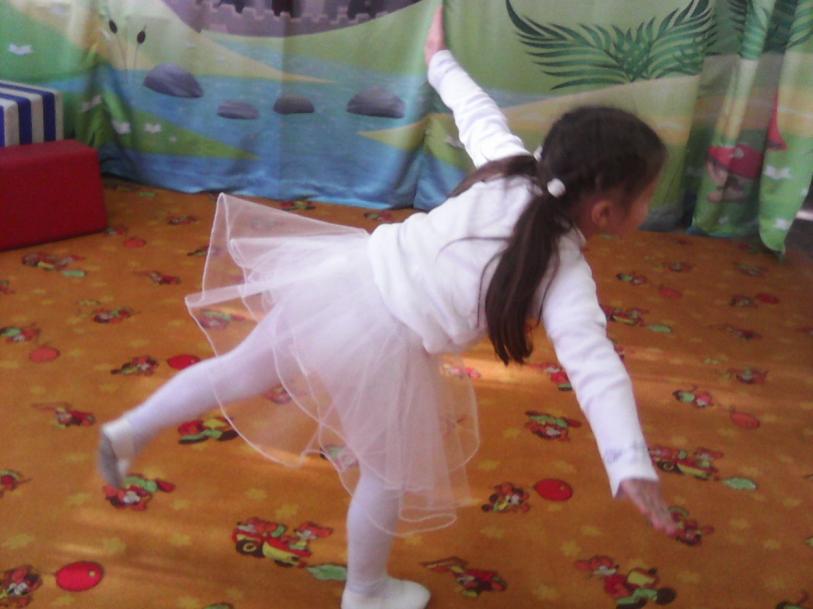 Слово "балет"сразу подчёркивает, что  физические  упражнения   выполняются   под  соответствующую  музыку, с  использованием  элементов  хореографии.             Это    эстетическая  составляющая  двигательной  активности детей.
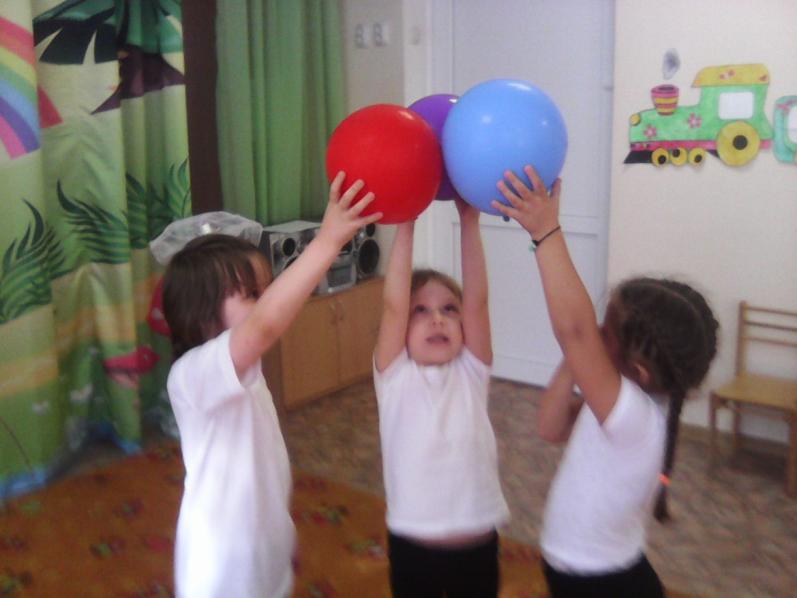 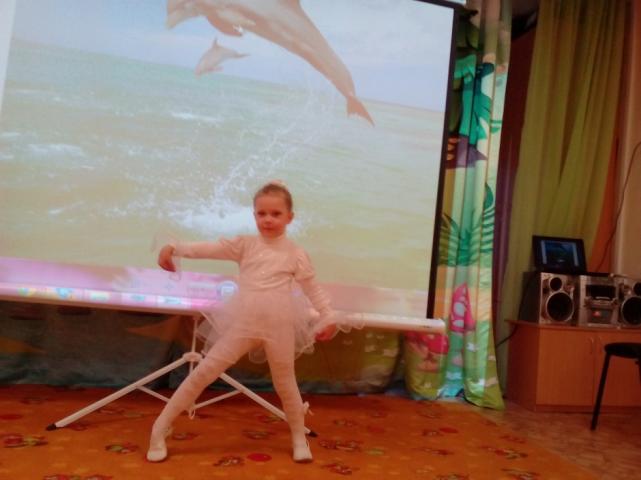 Программы  Горизонтального  пластического   балета  могут проводиться  вместо  комплексов  гимнастики  пробуждения  как утром, так  и  после  дневного   сна, в образовательной деятельности, развлечениях, праздниках  и даже в соревнованиях.
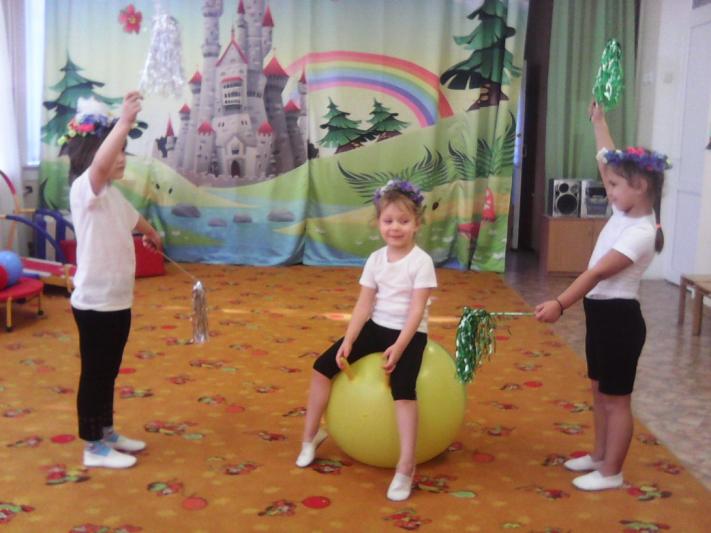 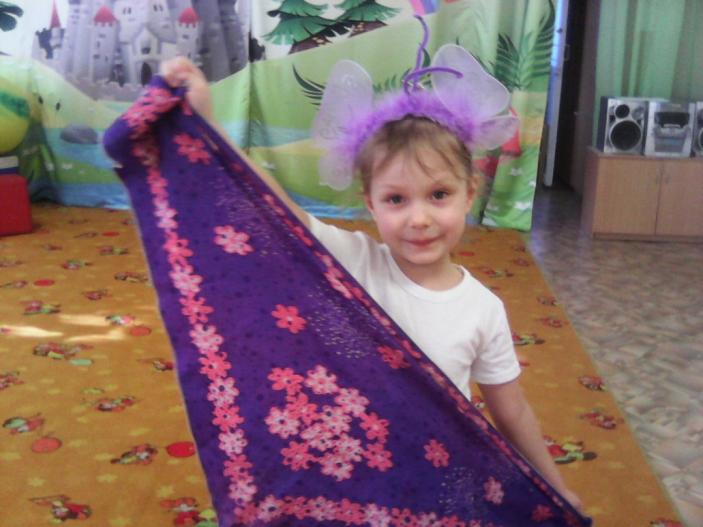 Целевые ориентиры работы 
по профилактике и коррекции  нарушений осанки: 

Создание благоприятных условий для увеличения подвижности позвоночника
Формирование оптимальной осанки и свода стопы
Выравнивание тонуса половинок тела
Нормализация трофических процессов
Выработка общей и силовой выносливости мышц туловища
Повышение уровня физической работоспособности
Систематическое закрепление навыка правильной осанки
Технология использования программ Горизонтального пластического балета состоит из трех этапов:
Первый  этап – 
это  знакомство  
детей  с  предлагаемой  
программой.
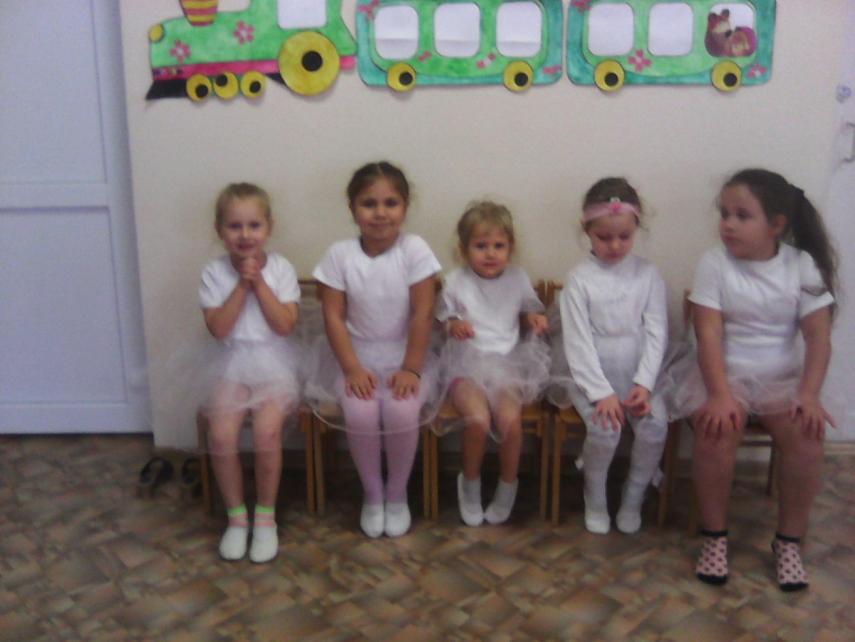 Второй  этап – разучивание  программы.
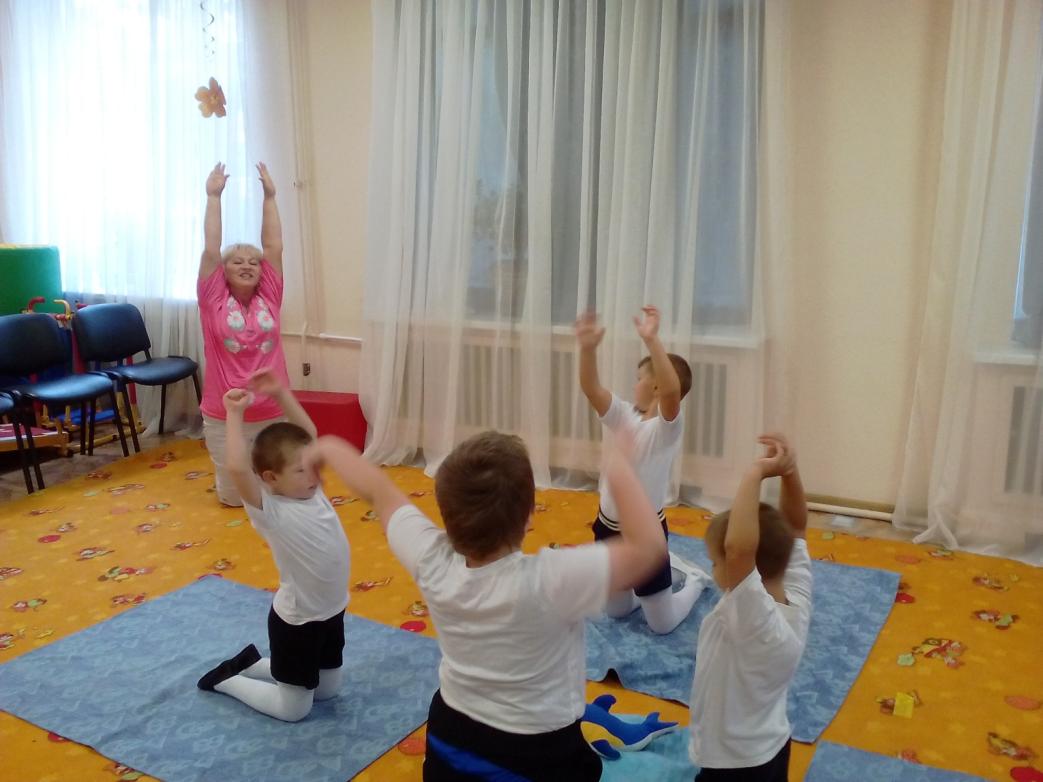 Третий  этап  - заключительный. Это отработка движений, передача  художественного  образа, синхронизация  движений.
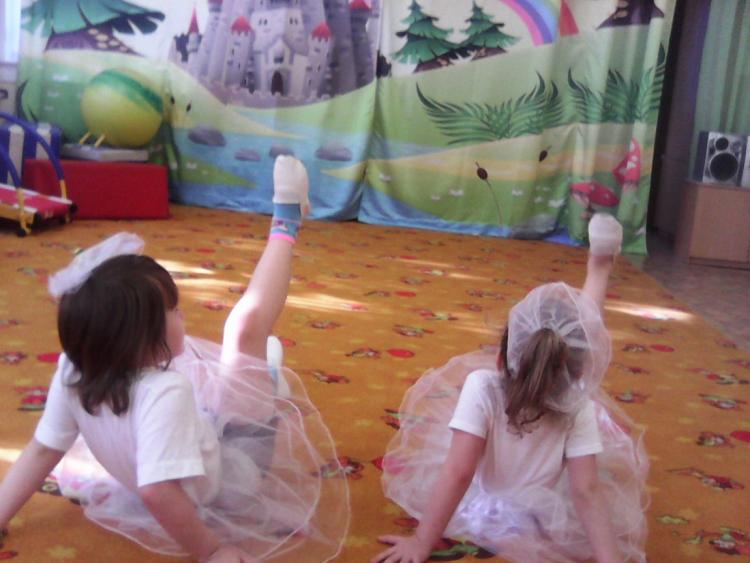 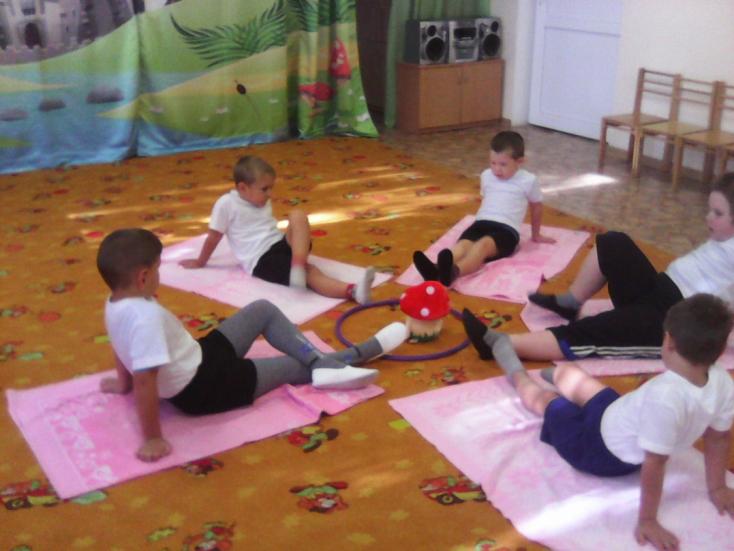 Спасибо за внимание